Муниципальное   казенное  общеобразовательное учреждениеБобровская средняя общеобразовательная школа № 2  Зимний цикл выращивания огурцов в закрытом грунте.
Выполнила    учитель
Корикова М. Ал.
Введение
Моему отцу 39 лет. Не находя удовлетворения в своей прошлой работе, он вспоминал школьные годы и свою тягу к биологии. А именно он помнил светлый класс с плошками на окнах, в которых выращивались огурцы. Поэтому, уйдя с работы, он занялся выращиванием огурцов. Для этого он приобрел частный дом с большим участком, на котором начал строить теплицы. В течение 16 лет построилось 7 теплиц. В зимнее время действуют 2 теплицы и 1 рассадник. Площадь этих двух теплиц  200 кв.м. Каркас теплиц отец варил вручную, покрытие –специальная пленка-покупается в специализированном магазине.
Цель работы:
Создание искусственных условий для увеличения плодоношения в защищенном грунте во время зимнего периода.
Задачи работы:
1.Постройка рассадника и теплиц.
2.Организация отопления.
3.Внедрение системы полива и освещения.
4.Завоз грунта и гречневой лузги в теплицы.
5.Выбор семян гибридов первого поколения.
6.Выбор методики выращивания растений.
7.Получение высокой урожайности.
Методика исследования
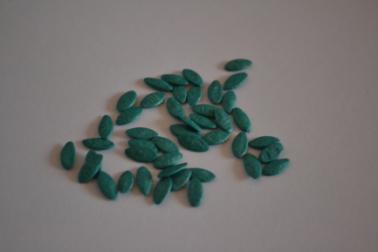 Самоопыляющиеся партенокарпические семена для защищенного грунта
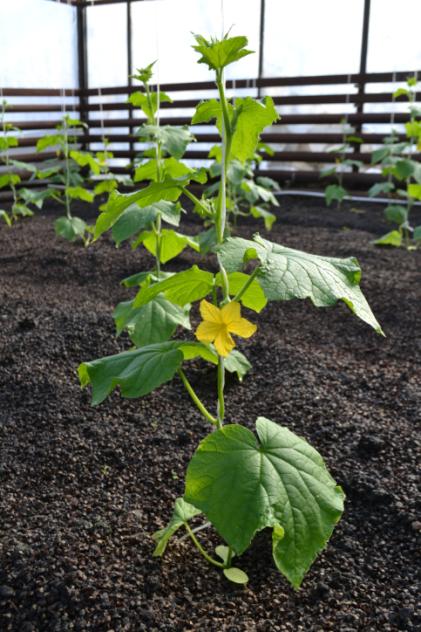 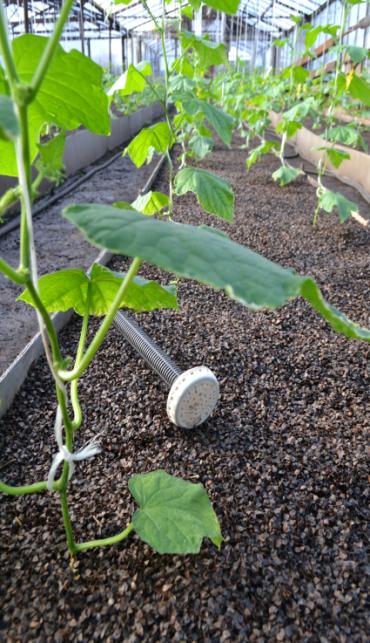 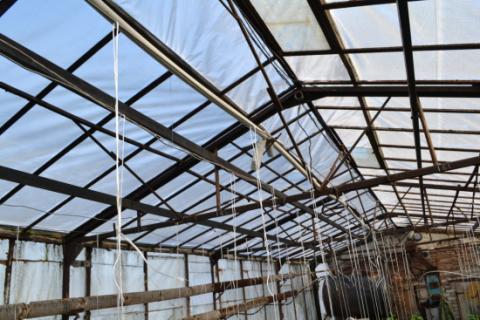 Распространенные заболевания и их лечение:
1)Корневая гниль или фузариоз. 
 С помощью специальных бактерий, которые мы вносим в почву в процессе их жизнедеятельности они выделяют антибиотики, которые борются с корневыми гнилями («Аллирин»).
2)Бактериоз. 
Лечение происходит с  помощью препарата «Фитолавин».
Результаты исследования и выводы:
Плодоношение 100-120 дней. Сбор урожая каждый или через день. За срок плодоношения собирается с каждого растения 8 кг огурца.По записям из папиного дневника мы составили таблицу плодоношения за несколько лет.